Integrated Performance Report (IPR) Report: 
March 2022
February 2022 data	


Assuring the Board on the delivery of the Trust’s 4 strategic objectives; quality, people, sustainability and research and education
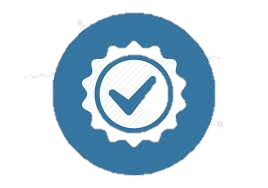 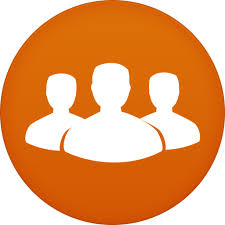 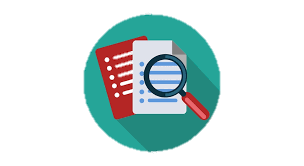 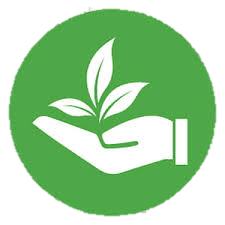 Section 1: 
Introduction to the Trust strategy 2021-2026
Introduction to the Trust Strategy 2021-2026
Section 2: 
Trust Headlines;

Key risks, issues and highlights from Executive Managing Directors
Directorate highlights and escalations: Mental Health, Learning Disabilities and Autism
Directorate highlights: mental health, learning disability and autism
Directorate highlights and escalations: Primary, Community and Dental Care
Directorate highlights and escalations: Primary, Community and Dental Care
Directorate highlights: Primary, Community and Dental Care
Directorate highlights: Primary, Community and Dental Care
Section 4: 
NHS Oversight Framework performance, SE Regional performance and
Comparative/Benchmarking Data
National objective:  Compliance with the NHS Oversight Framework
Governance: 
Executive Director: Director of Digital and Transformation | Responsible Committee: Quality Committee | Responsible reporter: Claire Page
National Objective: areas of underperformance
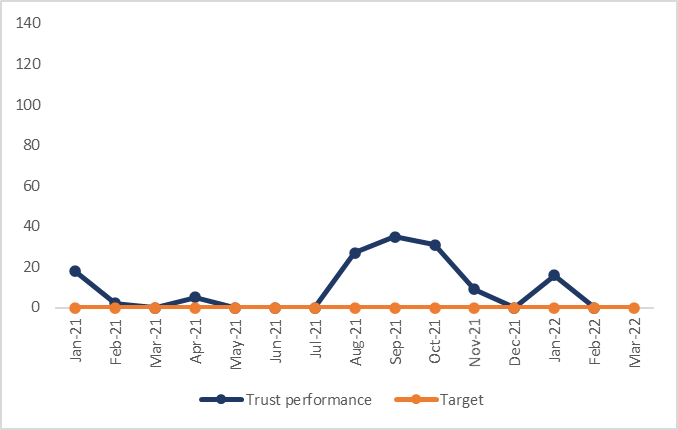 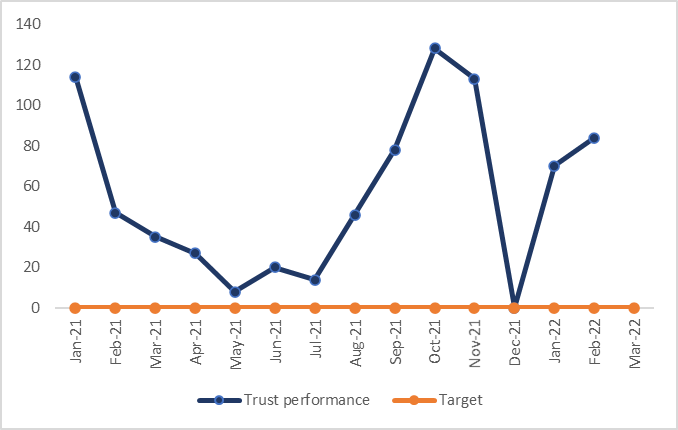 How do we benchmark (Dec 2021* MH & LD Covid-19 Monthly Benchmarking) *latest data available 
?
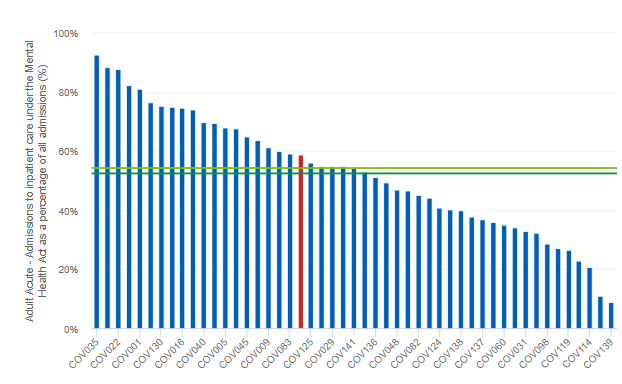 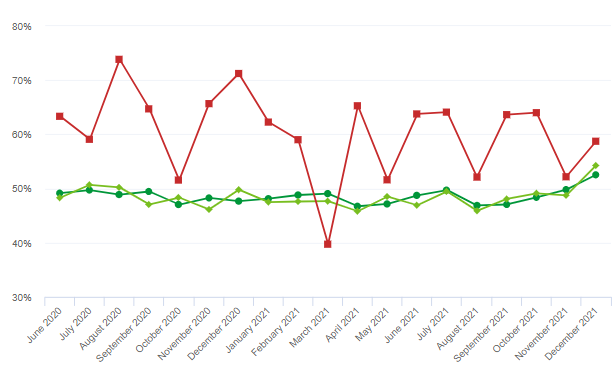 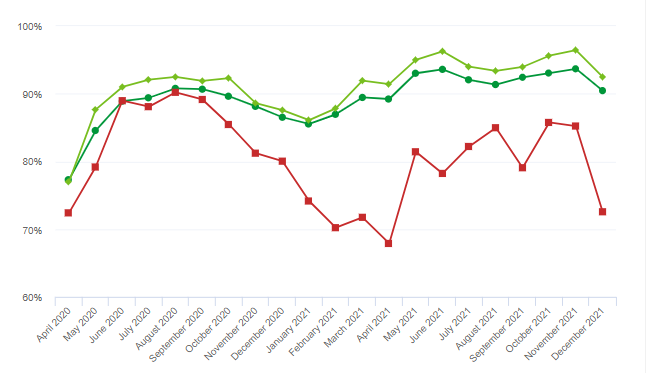 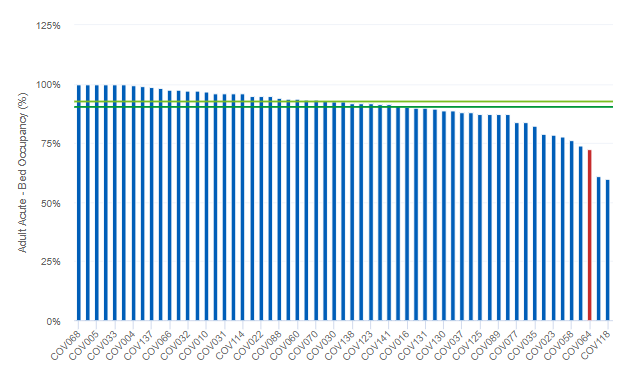 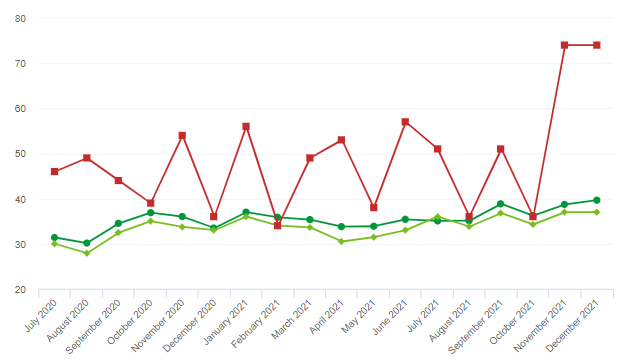 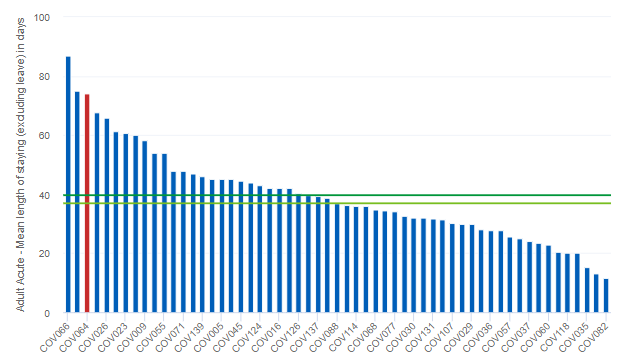 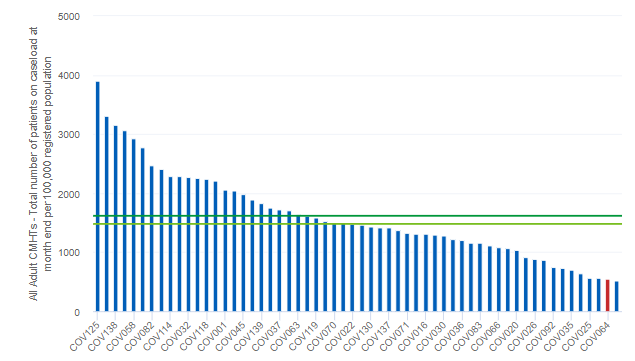 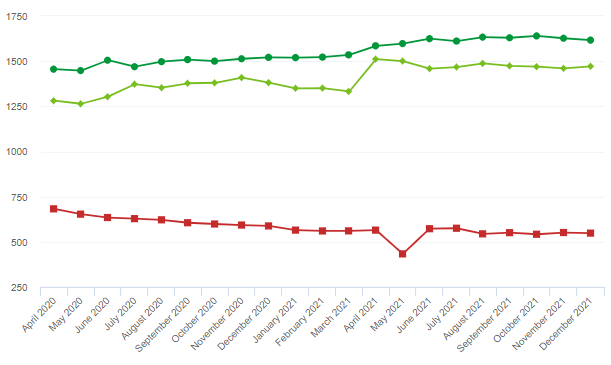 Regional Performance – South East Integrated Performance Report  - 11 March 2022
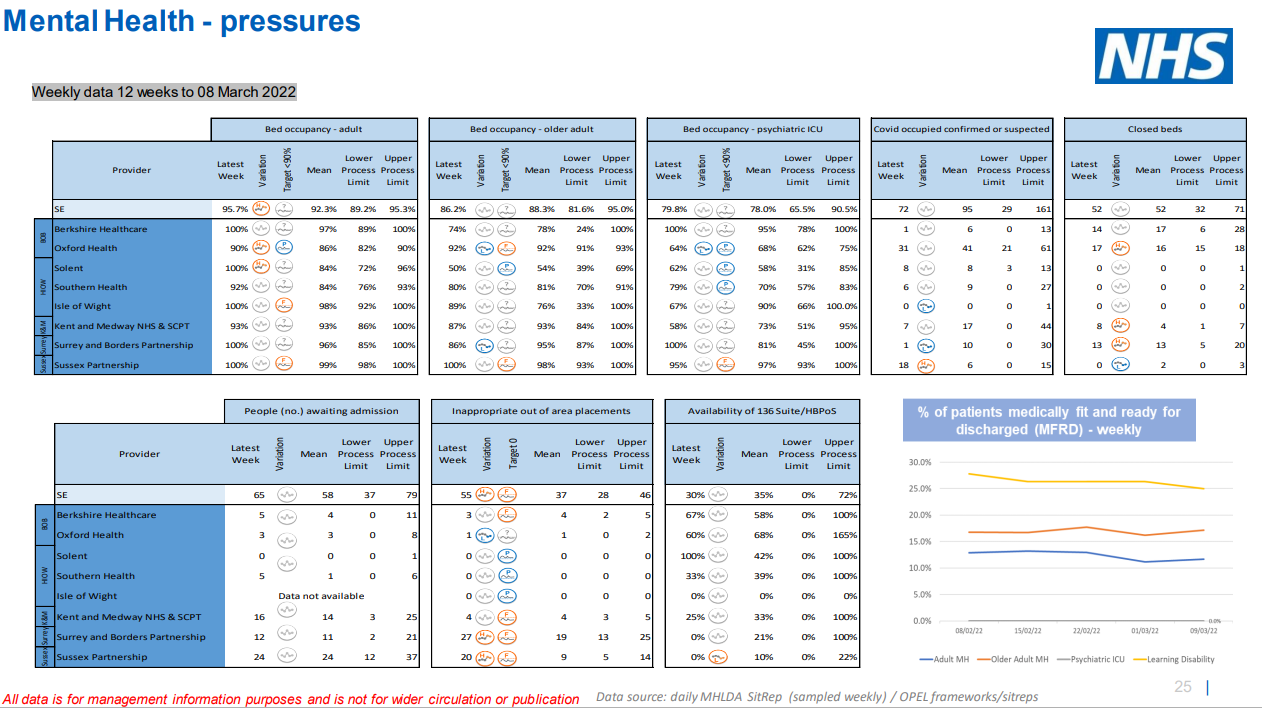 Please see the following slides for performance headlines in relation to the above.
Regional Performance – South East Integrated Performance Report  - 11 March 2022
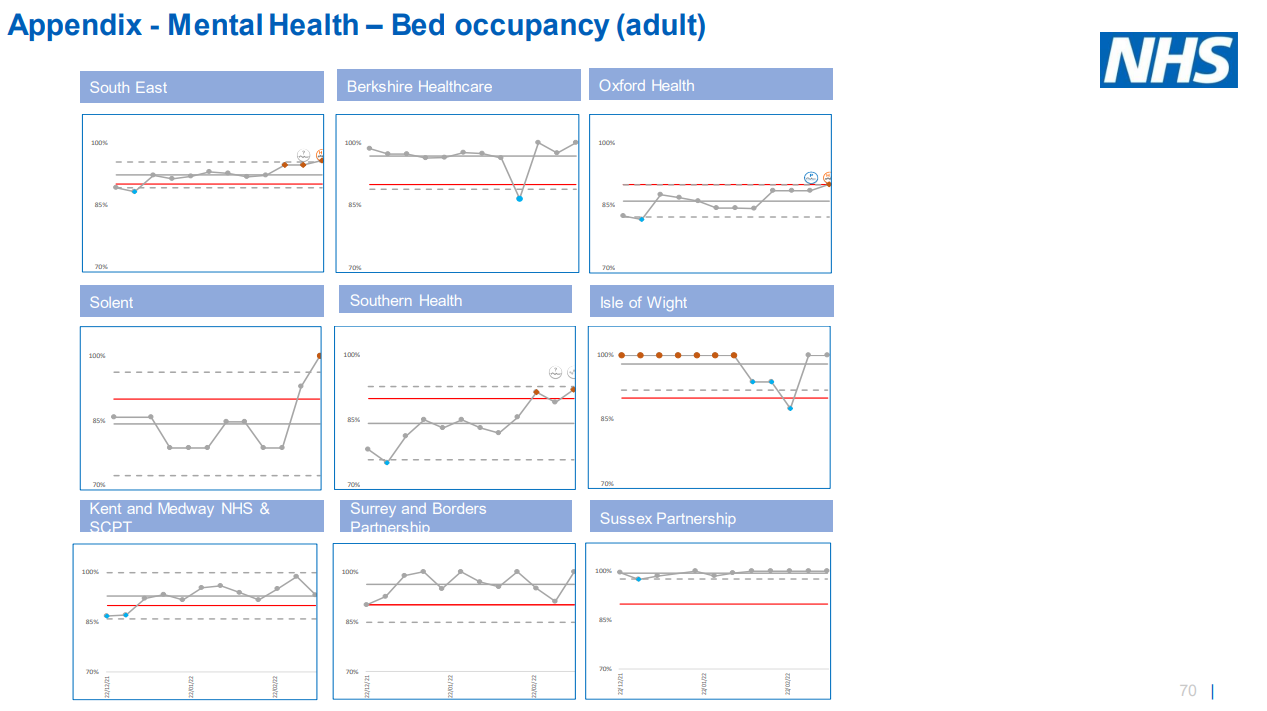 Oxford Health adult bed occupancy was among the lowest in the region, averaging 86% over the past 12 weeks compared to the region average of 95.7%.  

OHFT has continued to have reduced bed occupancy to facilitate compliance with infection prevention controls.  This has more impact in Oxon where the age of estate presents greater challenges.
Regional Performance – South East Integrated Performance Report  - 11 March 2022
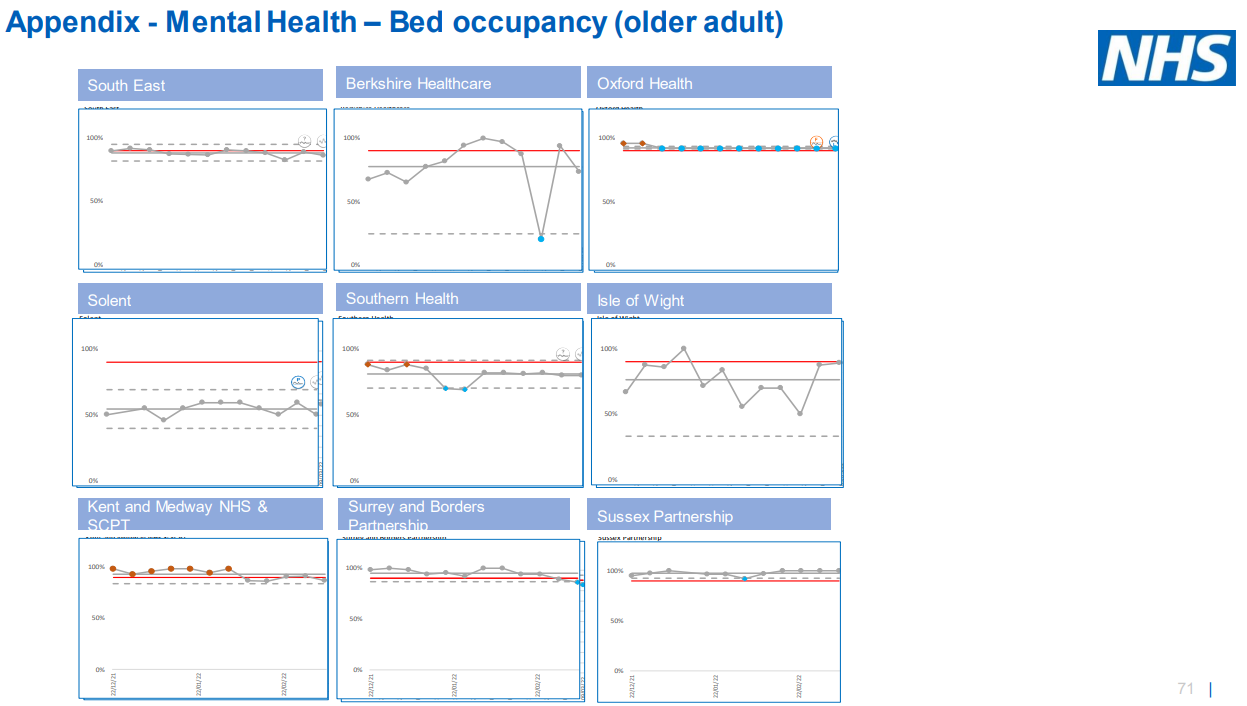 Oxford Health older adult bed occupancy was among the highest in the region, averaging 92% over the past 12 weeks compared to the region average of 88.3%.
Regional Performance – South East Integrated Performance Report  - 11 March 2022
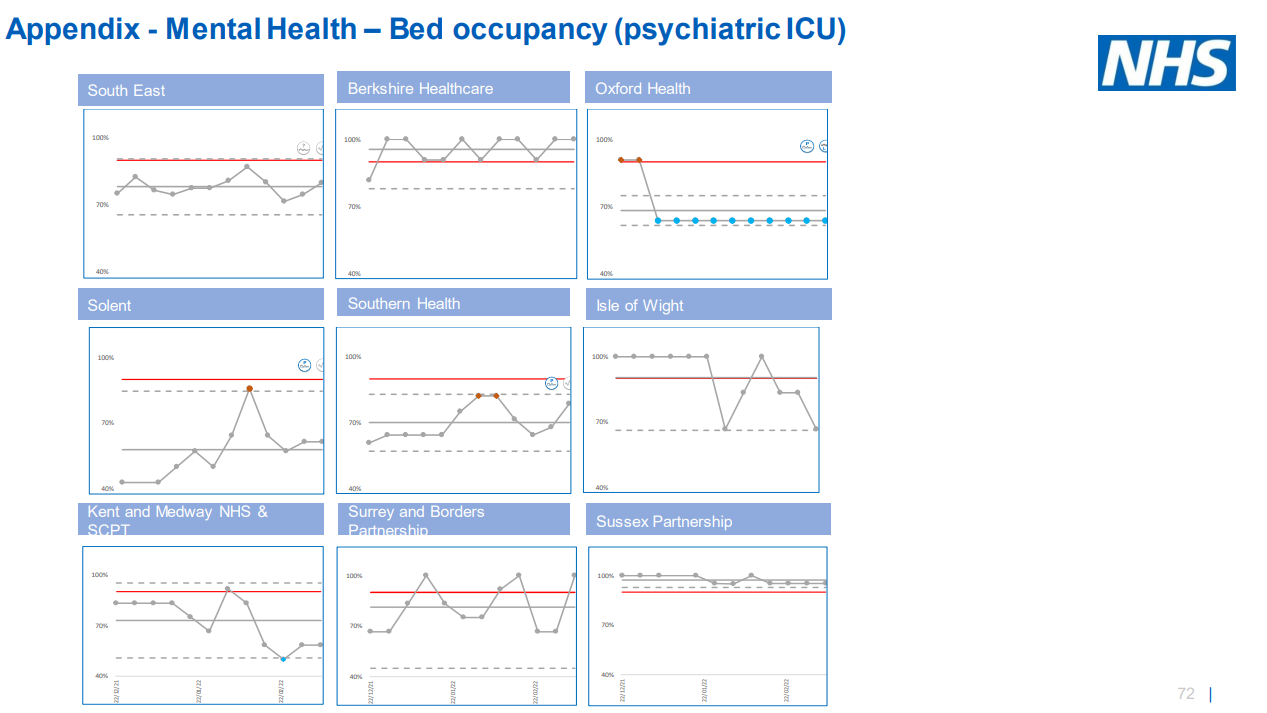 Oxford Health Psychiatric ICU bed occupancy was among the lowest in the region, averaging 68% over the past 12 weeks compared to the region average of 78%.
Regional Performance – South East Integrated Performance Report  - 11 March 2022
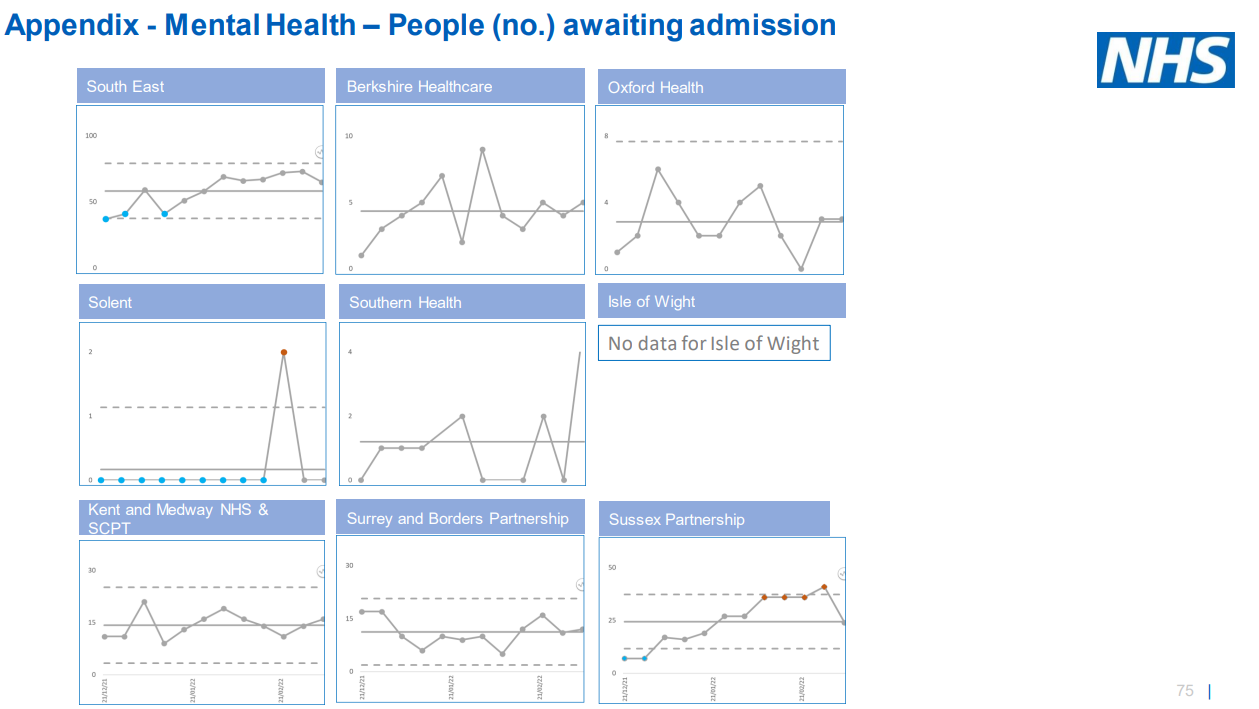 The number of people awaiting admission to Oxford Health is low in the region, averaging 3 people over the past 12 weeks.  The highest number of patients awaiting admission is in Sussex Partnership averaging 24 people. 

Across 7 providers the total  number of people awaiting admission is 58 on average each week.   On average, 5% of people awaiting admission in the region are to Oxford Health.
Regional Performance – South East Integrated Performance Report  - 11 March 2022
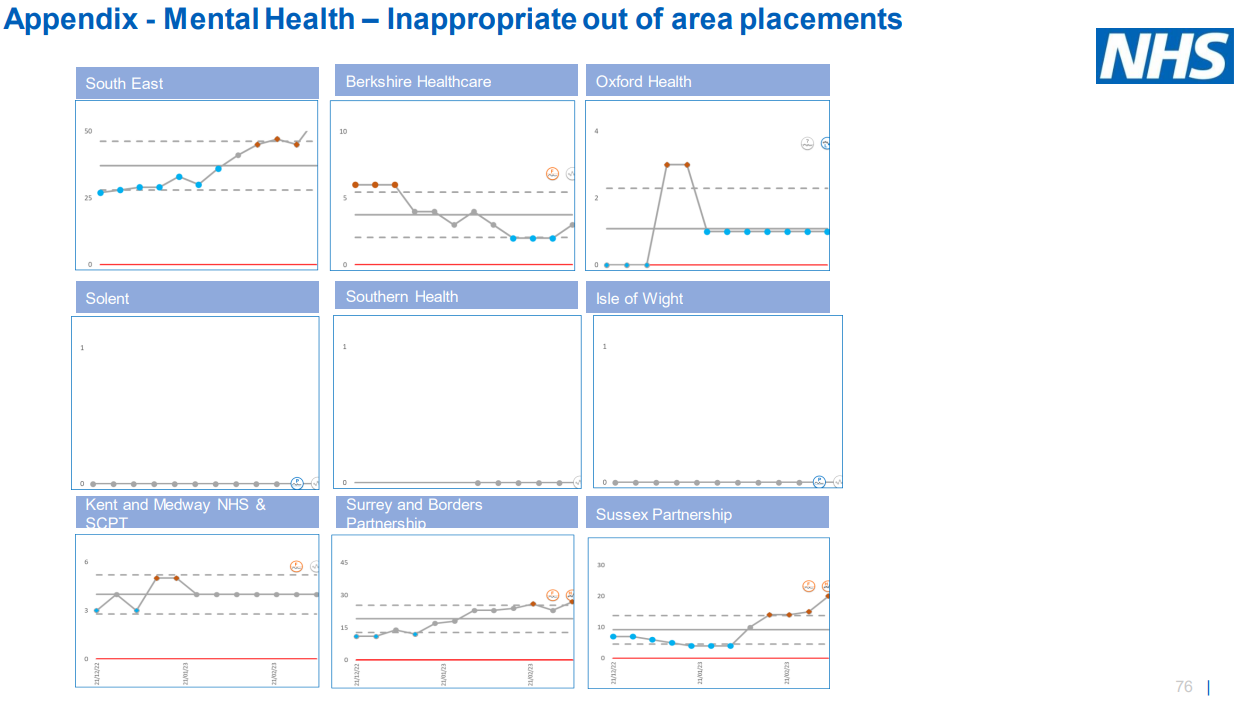 Oxford Health had low numbers of inappropriate out of area placements over the past 12 weeks; averaging 1 per week and in February this equated to 84 bed days used.

Across 8 providers the total  number of people awaiting admission is 38 on average each week.   On average, 3% of inappropriate OAPs in the region relate to Oxford Health.
Regional Performance – South East Integrated Performance Report  - 11 March 2022
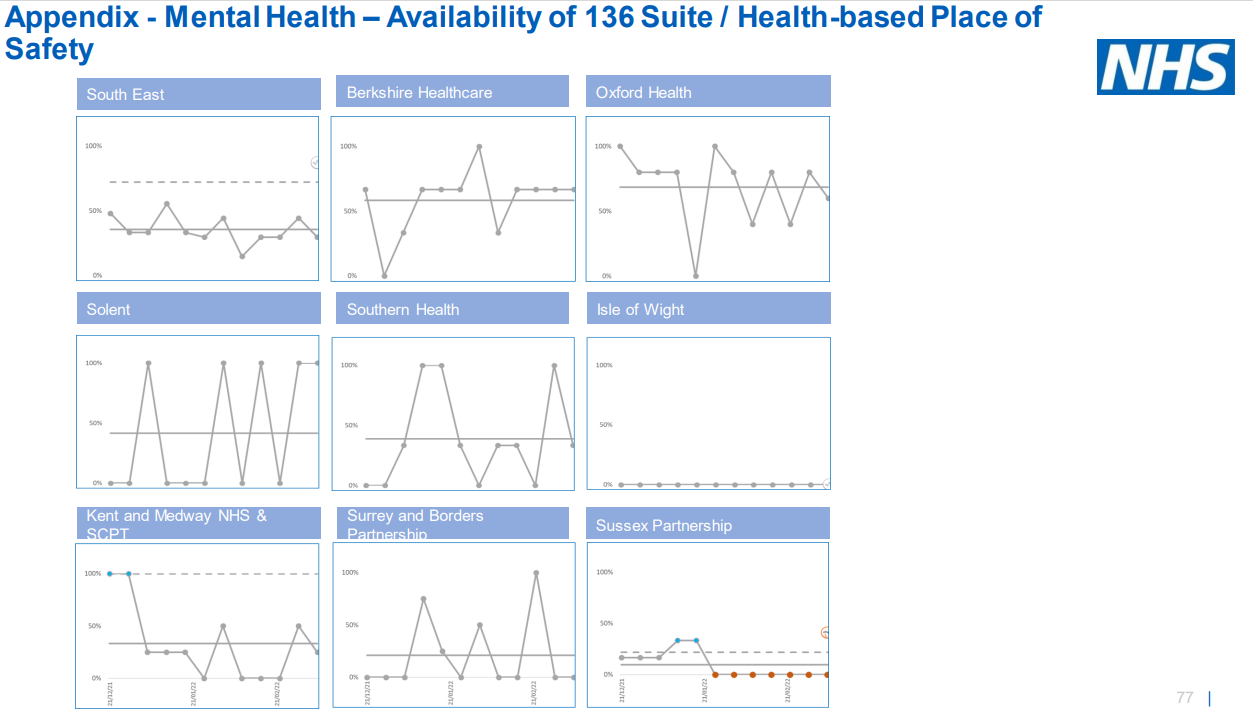 136 suite availability in Oxford Health is one of the highest in the region averaging 68% availability over the past 12 weeks compared to the regional average of 35%.
Section 5: 
Delivery of our four strategic objectives
Objective 1: Quality - Deliver the best possible care and outcomes
Governance: Executive Director: Chief Nurse |  Responsible Committee: Quality Committee 
All data relates to February unless otherwise indicated in brackets in the penultimate column
*1 possible CDI case YTD identified in Oct 2021 which has been investigated as a PSI and the system health economy meeting was postponed to 22/03/22 to decide if it was preventable. 

The arrows indicate the trend against the last reported position.
Objective 1: Quality - Deliver the best possible care and outcomes
Governance: Executive Director: Chief Nurse |  Responsible Committee: Quality Committee 
All data relates to February unless otherwise indicated in brackets in the penultimate column
The arrows indicate the trend against the last reported position.
Objective 1: Quality - Deliver the best possible care and outcomes
Governance 
Executive Director: Chief Nurse |  Responsible Committee: Quality Committee
Objective 1: Quality; areas of underperformance
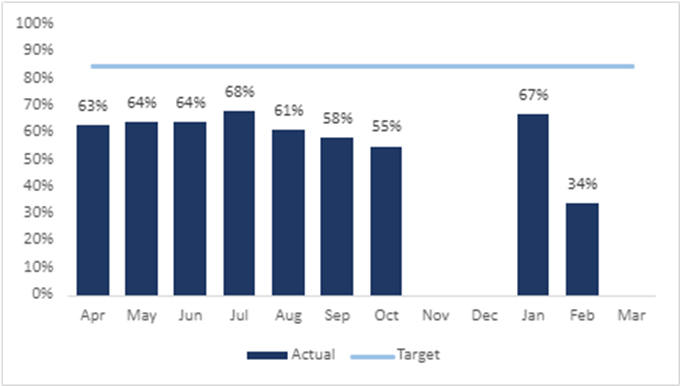 Objective 1: Quality; areas of underperformance
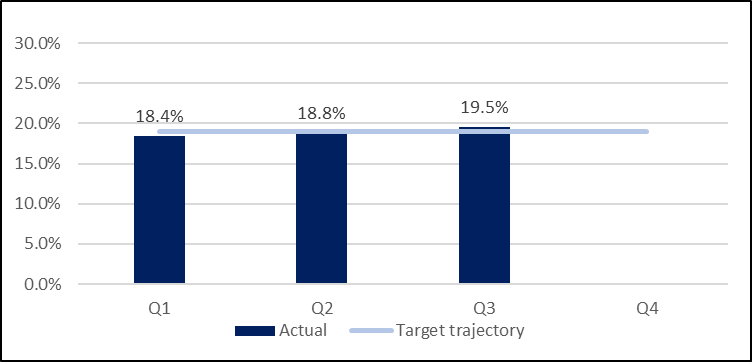 Objective 1: Quality; areas of underperformance
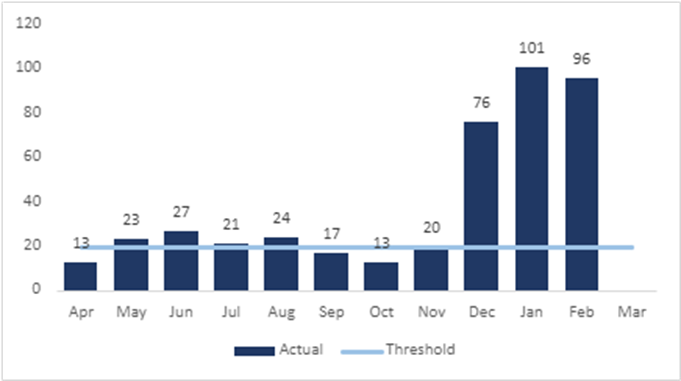 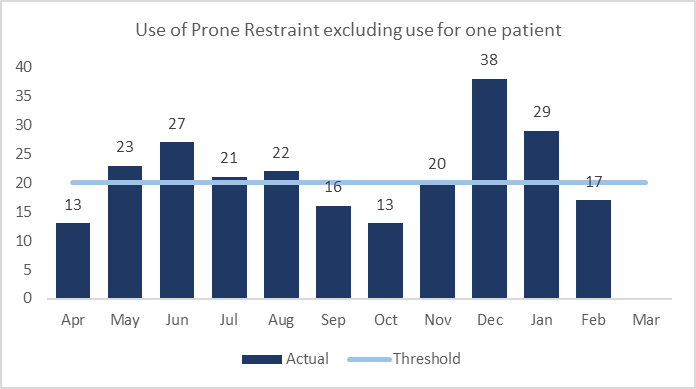 Objective 1: Quality – areas of underperformance
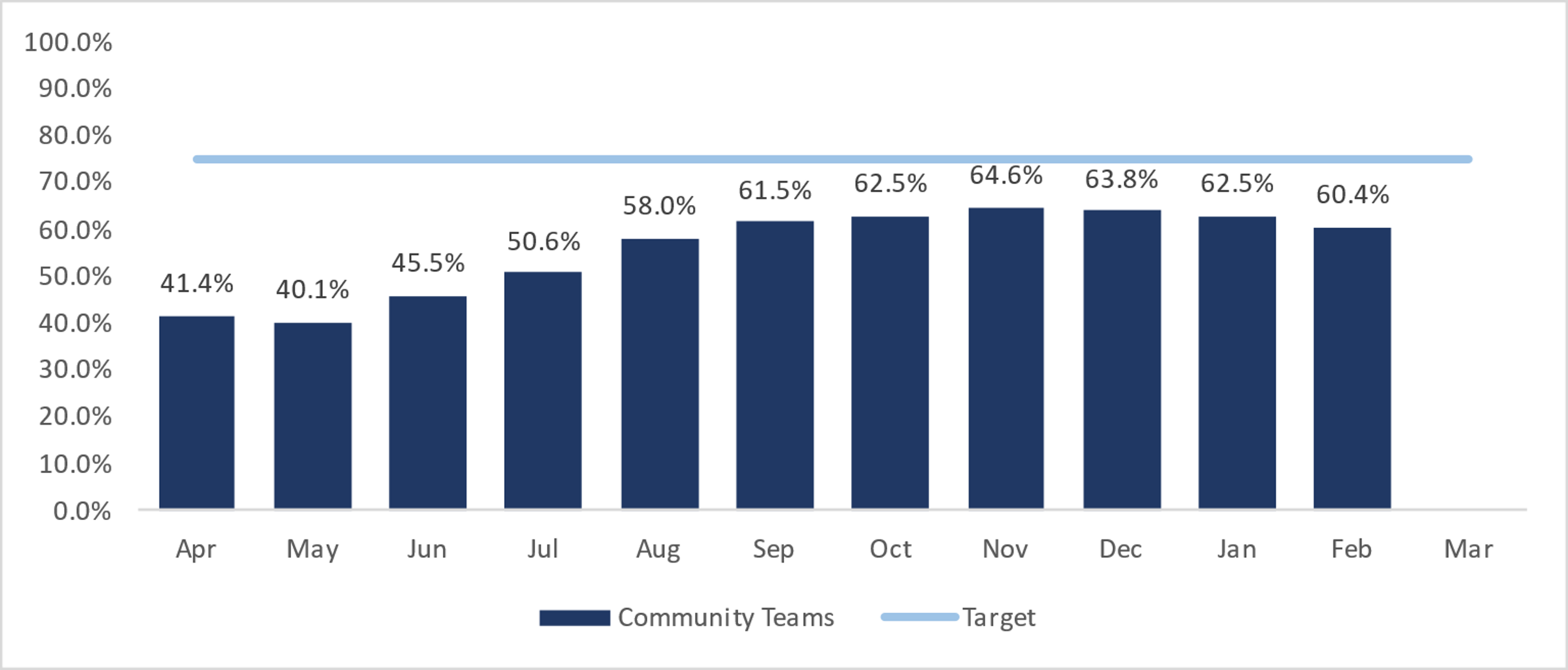 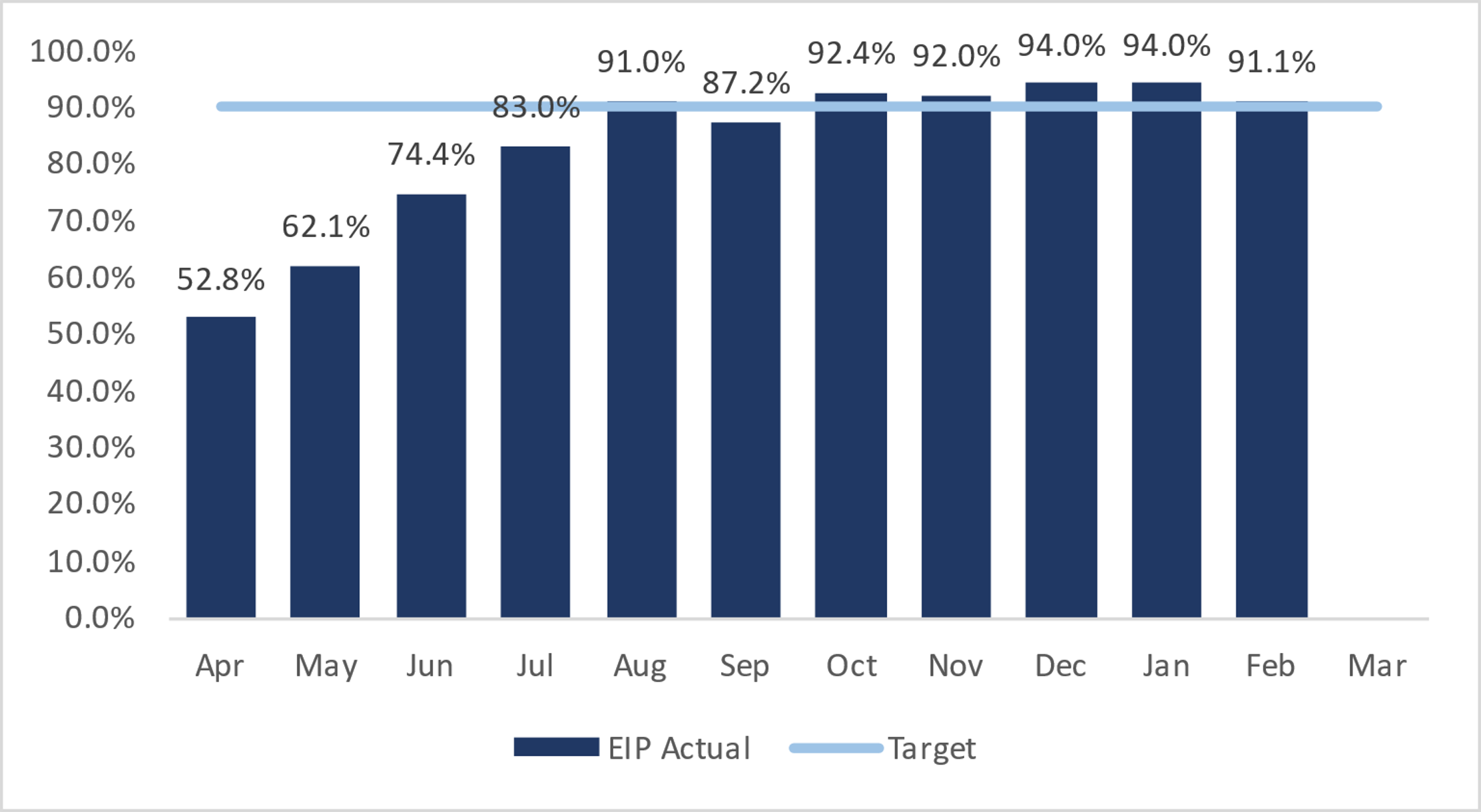 Objective 1: Quality; areas of underperformance
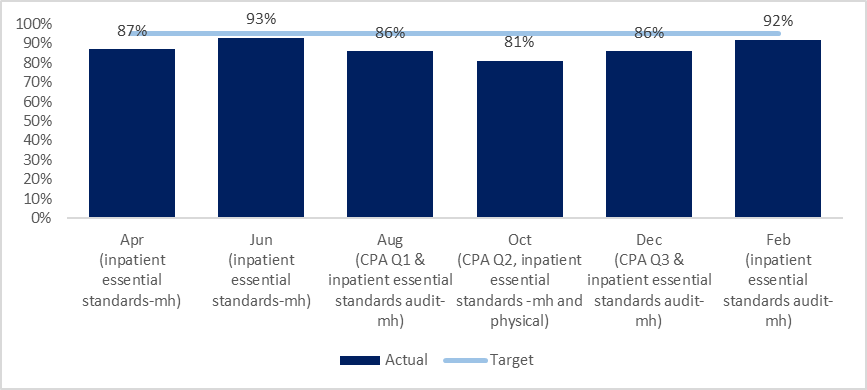 Objective 1: Quality – areas of underperformance
Objective 2: People – be a great place to work
Governance: Executive Director: Chief People Officer |  Responsible Committee: People, Leadership and Culture Committee
All data relates to February unless otherwise indicated in brackets in the penultimate column
Objective 2: People – be a great place to work
Governance 
Executive Director: Chief People Officer |  Responsible Committee: People, Leadership and Culture Committee
Objective 2: People – be a great place to work
Governance 
Executive Director: Chief People Officer |  Responsible Committee: People, Leadership and Culture Committee
Objective 2: People – be a great place to work
Governance 
Executive Director: Chief People Officer |  Responsible Committee: People, Leadership and Culture Committee
Objective 2: People; areas of underperformance
Objective 2: People; areas of underperformance
Objective 3: Sustainability; make the best use of our resources and protect the environment
Governance 
Executive Director: Director of Finance |  Responsible Committee: Finance and Investment Committee | Responsible reporters: Paul Pattison/ Christina Foster | All data relates to the position as at end of January unless indicated in the penultimate column
Objective 3:  Sustainability – areas of underperformance
Objective 3: Sustainability – areas of underperformance
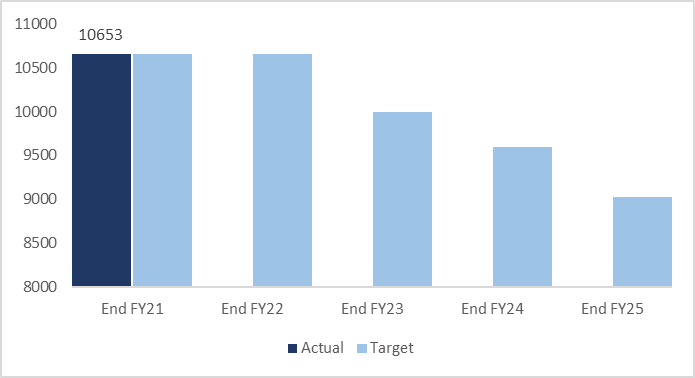 Objective 4: Become a leader in healthcare research and education (Research & Education)
Governance: Executive Director: Chief Medical Officer |  Responsible Committee:
Section 6: 
Did you know?

Facts and figures for your information
The arrows indicate whether the trend is up or down against the previous last reported figure
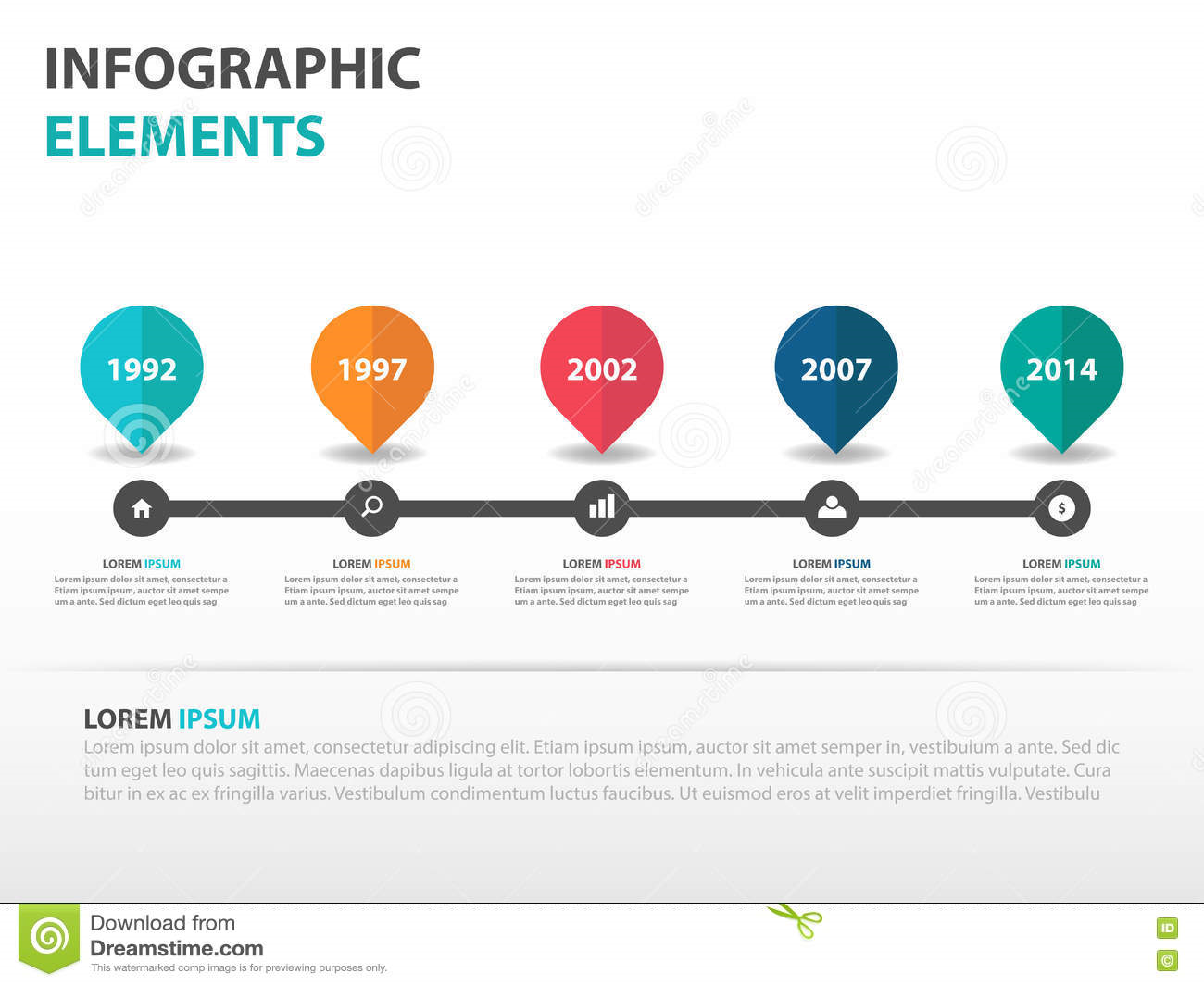 Workforce
Quality
L&D
Finance
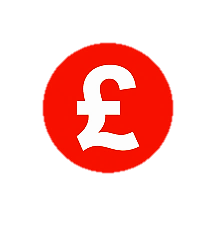 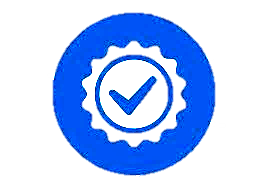 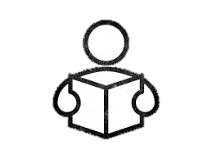 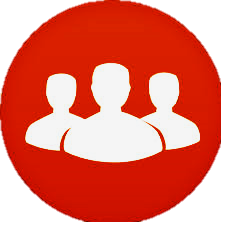 Finance

 £662k spent on Out of Area Placements in month 11.  +148% higher than the 2019/20 monthly average of £232k and more than month 10 ( £529k).

    £5,796k spent on Agency Staff in month 11. +154% higher than the 2019/20 monthly average of £2,034k, and more than month 10 (£5,081k).

 £143k spent on travel claims. -45% lower than the  2019/20monthly average (£129k) and more than month 10 (£125k)
PSIs, Complaints &  Feedback
 9 PSIs reported to STEIS in  February (of which 4 COVID-19 outbreaks). Average of 7 per month. YTD 82 PSIs declared excl. downgrades (28 deaths, 20 pressure damage and 17 COVID-19 outbreaks), compared to 79 last year.

     18 Formal Complaints received in February. Average of 18 per month. YTD 204 complaints compared to 187 last year. In comparison to similar NHS Trusts in 2020/21 (Berkshire, CNTW, East London) OHFT received the lowest number of complaints per 1000 staff.

    FFT patient feedback – in February community services: 84% said Very Good (national ave. 83%). Mental health: 61% said Very Good (national ave. 62%).
New starters, Leavers & 
HR mgmt. cases resolved
  87 new starters in February,  51 lower than last month (138) and 10% higher than the 2019/20 monthly average of 79  

   37 leavers in February, 48 lower than last month (85) and 41% lower than the 2019/20 monthly average of 63

  25 HR management cases resolved in February. 7 higher than last month (18) and 4% higher than the  2019/20 monthly average of 24
Appraisals, 
Supervision & Training

 103 appraisals completed in Feb 22.  Decrease on Jan 2022 at 195 completed

1002 Supervision sessions carried out in February 2022  decrease on 1964 in  January 2022

   2175 Training courses attended (digital and classroom) increase on the previous month of January 2022
Patient Activity and Demand - Exceptions
Activity Exceptions: High
Activity Exceptions: High
Activity Exceptions: Low
Activity Exceptions: Low